Before we were the Badger State
So What? Post French & Indian War
No Difference
British took over fur trade
By 1770 beaver were depleted
Native American dependency on European goods
Lost survival skills
Specifically alcohol and guns
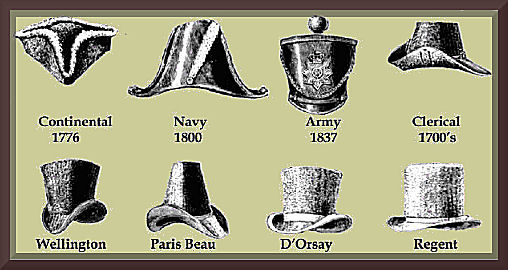 Canoe
	- Fox River Wisconsin Waterway

1st Anglo-American (not French)

Prairie du Chien (1766)
Rendezvous point for Native Americans

Fox Indians

Goal to find a northwest passage to Pacific
Captain Jonathan Carver
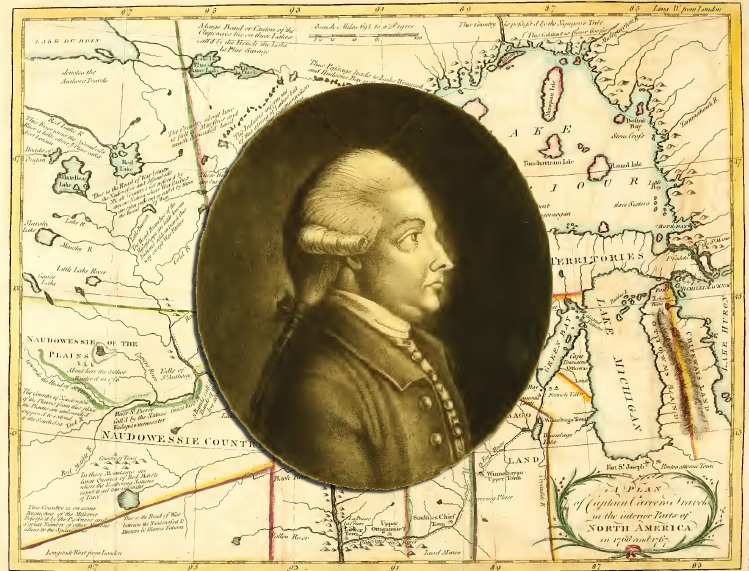 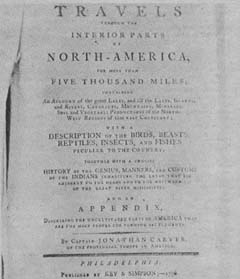 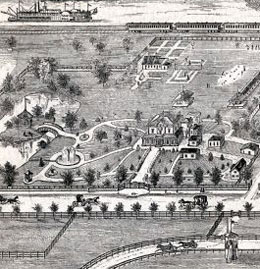 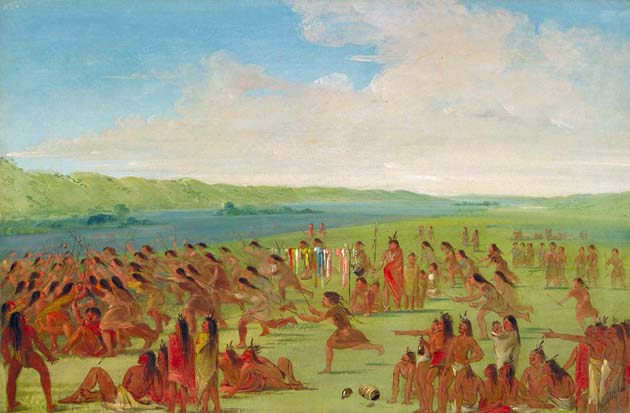 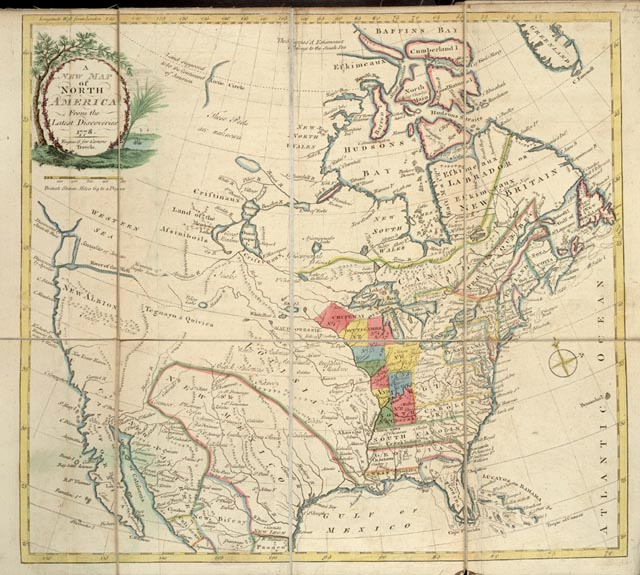 So What?  American Revolution

No significant impact west of Lake Michigan

British gave gifts and ammunition to Native Americans
Also more settlers going west = threat

Less okay with the Americans
Sided with French 
Also had no real connection with Americans economically

Only military authority
Green Bay (British)
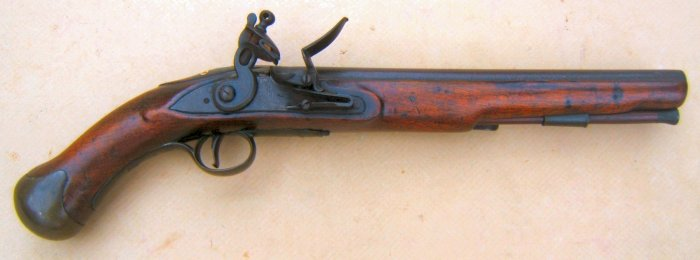 1785: Divide and Conquer?
Congress decides to survey and sell land from Ohio River to Mississippi Rivers (WI included)

Grid of 6 X 6 mile sections based on latitude/longitude lines

160 or 320 acre plots

SLOW process – WI not surveyed until 1830s
Squatters
Plan for statehood after a period of “colonial rule”

Can have own legislature if pop is 60k+
1. voted on by men

2. draft a constitution

3. petition for admission to the Union

1st was Ohio (1803)

Last Wisconsin (1848)
Northwest Ordinance of 1787
Indian battles increased

US Army sent in to push back
More settlers = more battles
Read the fine print…
It starts…
British had used bribes of $ and whiskey
Americans continued this

1804
Sauk chiefs negotiate release of Sauk man accused of murder
Duped: Signed away land along Mississippi between IL and WI Rivers for $1000/yr
Tecumseh
Shawnee chief

Pushed from Ohio

Alliance of NW tribes

Brother: “The Prophet”
Preached – reject whiskey and gambling
Indians will come out on top

Chippewa joined
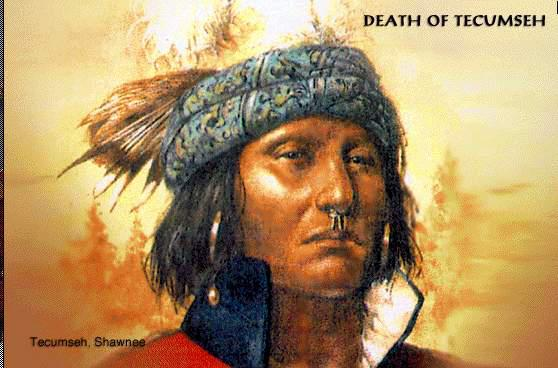 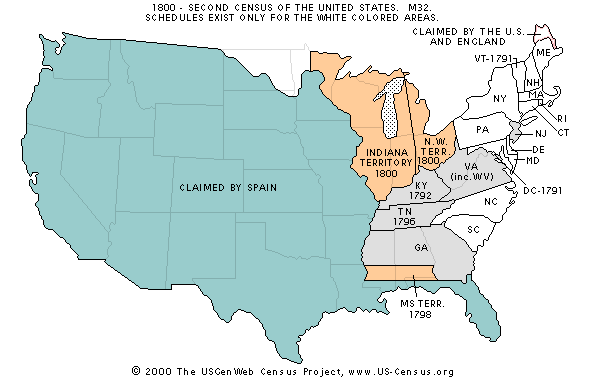 Governor William Henry Harrison (future 9th president) of Indiana Territory

Attacks Northern Indiana Territory while Tecumseh out

Indians fought and fled to woods

1st shot of War of 1812 between Americans and British
	Harrison found crates of guns from the British
Tippecanoe Creek (1811)
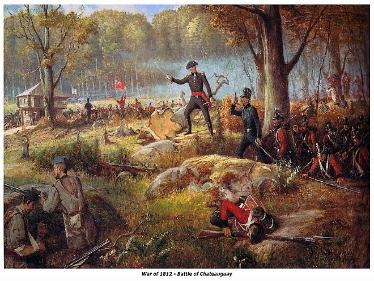 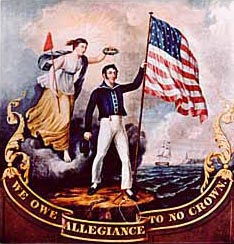 WAR of 1812
June 1812: Congress declares war on England

Tecumseh allied with British
WI tribes joined
French
Canadians, Sioux, Winnebago and Menominee
Forts in Detroit and Mackinac surrendered easily
Sauk and Fox join
Massacre at Detroit
August 1812: Tecumseh has 1k+ warriors
Americans lost North and West of Fort Wayne, Indiana 
Americans in Prairie du Chien
Fled
Winnebagos plundered
War of 1812 in 3 min
War of 1812 Crash Course
War of 1812: Native Americans  (56 min)
1813 General Harrison led counter attack

Green Bay: Canadian Fur Trader Robert Dickson gathered 
Menominee (Chief Tomah)
Winnebago and Sioux
Sauk (Chief Black Hawk)

British Commander at fort hid
Tecumseh killed
Morale down (British losing – Andrew Jackson victories in south)
Peace treaty: December 1814
No more English presence in WI
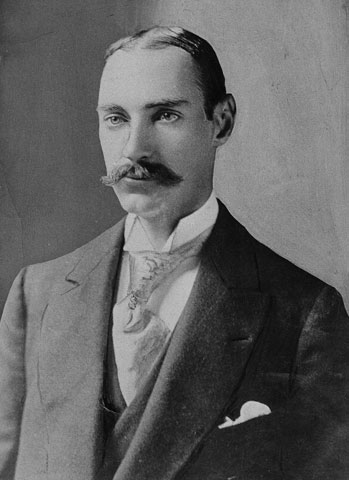 IL: State in 1818
	WI was part of IL Territory; not part of Michigan Territory

2 white settlements with forts: Green Bay & Prairie du Chien

Economy centered still on fur trade
	limited beavers left: fox, bear and raccoon
	American Fur Company (John Jacob Astor)
	Move to land speculation for more $$
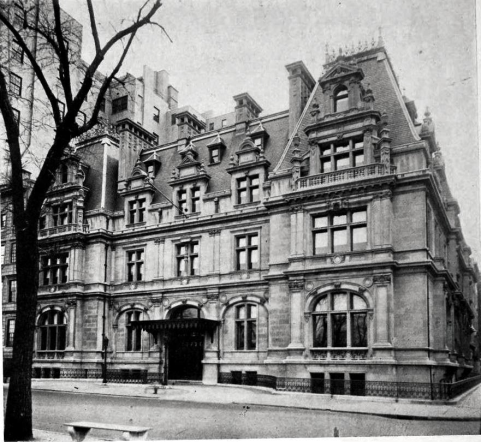 Bumpy path to statehood
Gimme your land!
Increased population = increased demand for land
Population west of Lake Michigan
1820: 651 civilians/804 military 
1836: 11,683 people

No more Tecumseh: confederacy fell

Native Americans still owned land
Government took from Winnebago
Winnebago attacked settlements
Now a “justification” for the army to come

PBS: War of 1812 short
1829 (Not so) Great Cession
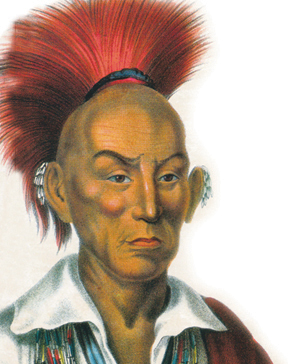 Conference in Prairie du Chien
Sauk and Fox b/c of mining push

Last Indian Conflict east of the Mississippi

Black Hawk’s War
Most Indians moved to west bank of Mississippi to hunt; lost east bank (where farmed)
Black Hawk – stayed till 1831
Winter was hard (b/c didn’t harvest crops on east bank)
Black Hawk’s War
Black Hawk w/1k warriors crossed the river
Reclaim village

Military got wind of 
General Atkinson
Rock River – new fort

Black Hawk joined the Prophet’s Winnebago and north to Potawatomi village
Limited food
Not committed to joining Black Hawk
Stillman’s Run
Black Hawk’s men entered an IL camp with a white flag to surrender

Farmers in the fort ran away

No one there to accept the surrender

Lead men from Rock River to Yahara river way
To Four Lakes (current day Madison)
Chased out by Commander Dodge
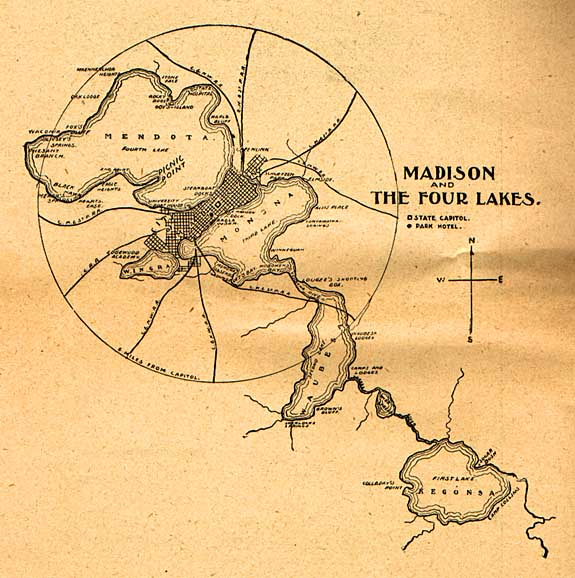 The Fall of Chief Black Hawk
Fled to Wisconsin River then Mississippi River
Built Rafts
Had white flag
Steamboat “Warrior” opened fire on Black Hawk’s troops, men, women and children
Rest fell at Battle of Bad Axe Creek
Black Hawk surrendered to Winnebago who turned him over to the army
St. Louis base of Lt. Jefferson Davis (later President of the Confederate States of America during Civil War)
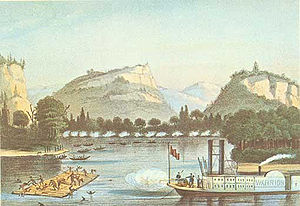 Resettlement and Displacement
(1832-33) Government forces tribes – even those who did not join Black Hawk – to sell land
	Winnebago, Potawatomi, Menominee, land south and east of Wisconsin River, then land south of Lake Superior and east of Mississippi River
	1837 and 1842 treaties with Sioux and Chippewa 
		Sioux joined others in Dakotas
		Chippewa – reserve lands

1833 – Land Office in Green Bay
		Auctions land at $1.25/acre minimum
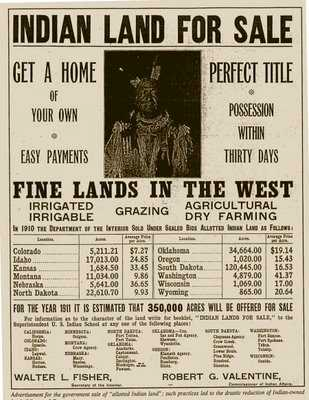 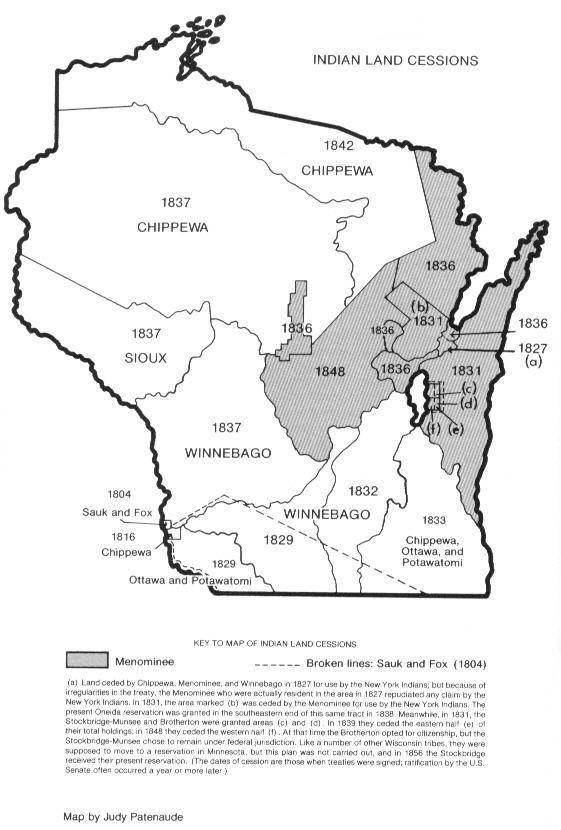 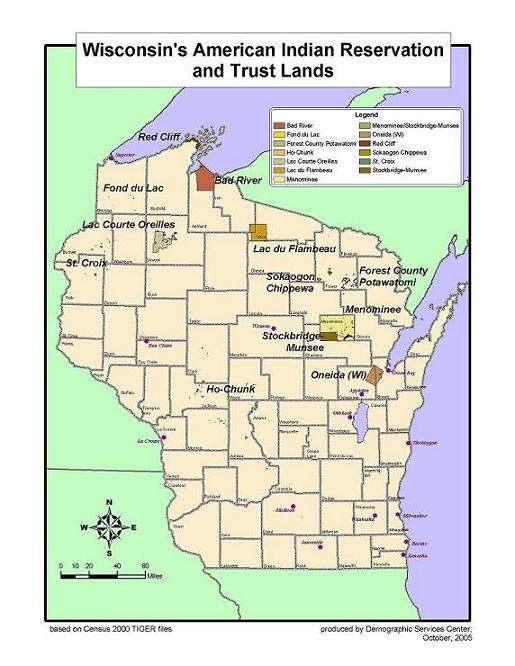